Recitation Nov 9, 2022
Information Theory
Cover and Thomas
Lecture Material from Aarti Singh
Thomas and Cover Problem 7.33
Solution
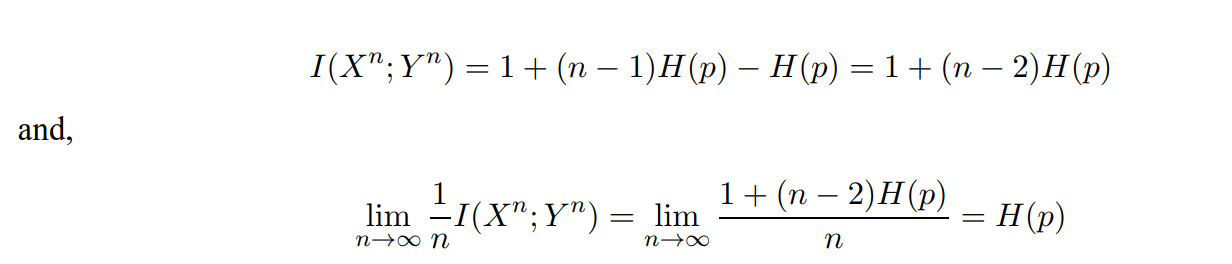 Solution cont.
Joint Source-Channel Coding Theorem
Source
Decode
Compress
Encode
Channel
Decompress
Channel Coding Theorem
Source Coding Theorem
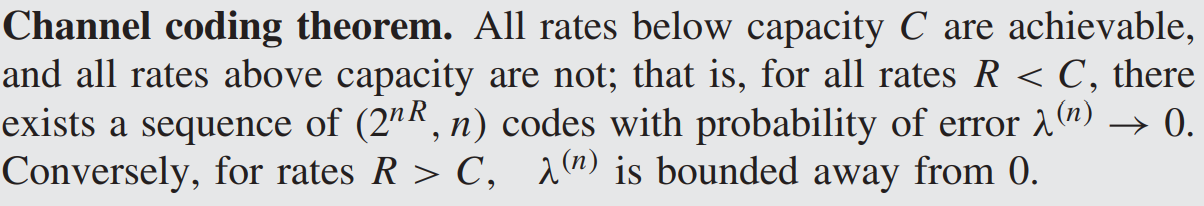 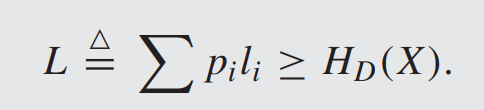 Joint Source-Channel Coding Theorem
Source
Decode
Compress
Encode
Channel
Decompress
lec17-feedback_contCh.pdf (cmu.edu)
Joint Source-Channel Coding Theorem
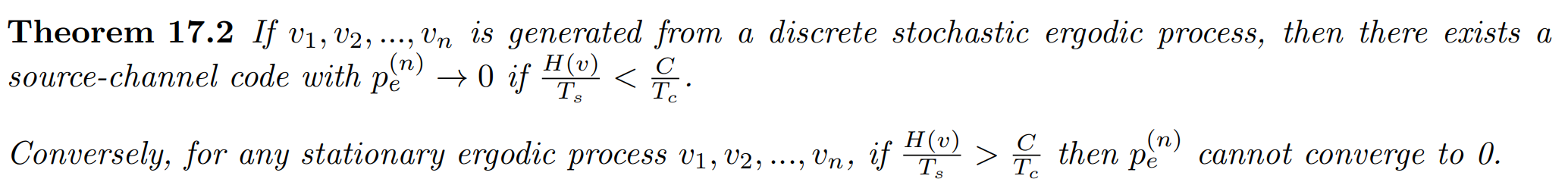 lec17-feedback_contCh.pdf (cmu.edu)
Proof
lec17-feedback_contCh.pdf (cmu.edu)
Proof
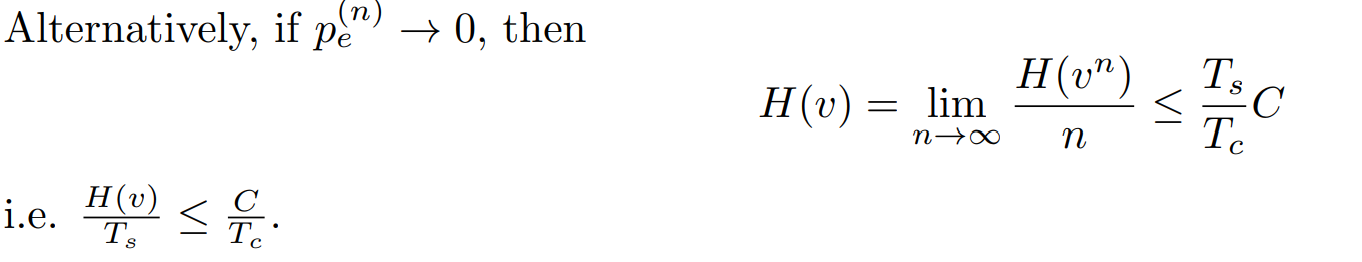 lec17-feedback_contCh.pdf (cmu.edu)